Measuring Public Procurement
The Case of Chile
December, 2016
Measuring The System
Experience From Chile
Public Procurement in Chile has been measured in several ways. 

Possibly the most important being the following ones :

OECD / DAC (2006 version) (2008) with IDB

Program Evaluation: Market Failure Approach (2014) by Finance Ministry 

Pilot Country to Test the MAPS New Release (forthcoming in 2017)

Performance Indicators (Periodical)

Each one respond to a different scope:

The system (1-3)

The procurement itself (4)

The following slides explain and comments each one.
I. OECD / DAC RESULTS:
Broad Institutional View of the System
OECD / DAC RESULTS:
Broad Institutional View
of the System
Ministry of finance Institution in charge of the normative/regulatory function for public procurement
MOP, MINVU, CENABAST
Tribunal de Contratación Pública 
Dirección de presupuestos 
Contraloría General de la República, Consejo de Auditoría Interna General de Gobierno 
Anti-corruption agencies (Transparencia Internacional)
Servicio Civil
Representatives of private sector 
Representatives of civil society
Universities 
Media
We have an assessment of the system in 2007-2008 using the OECD / DAC methodology.
The methodology used was a broad assessment of the institutions of Public Procurement at a Country level.

The assessment itself allowed to engage in field of public procurement several of the main stakeholders:
OECD / DAC RESULTS:
Broad Institutional View
of the System
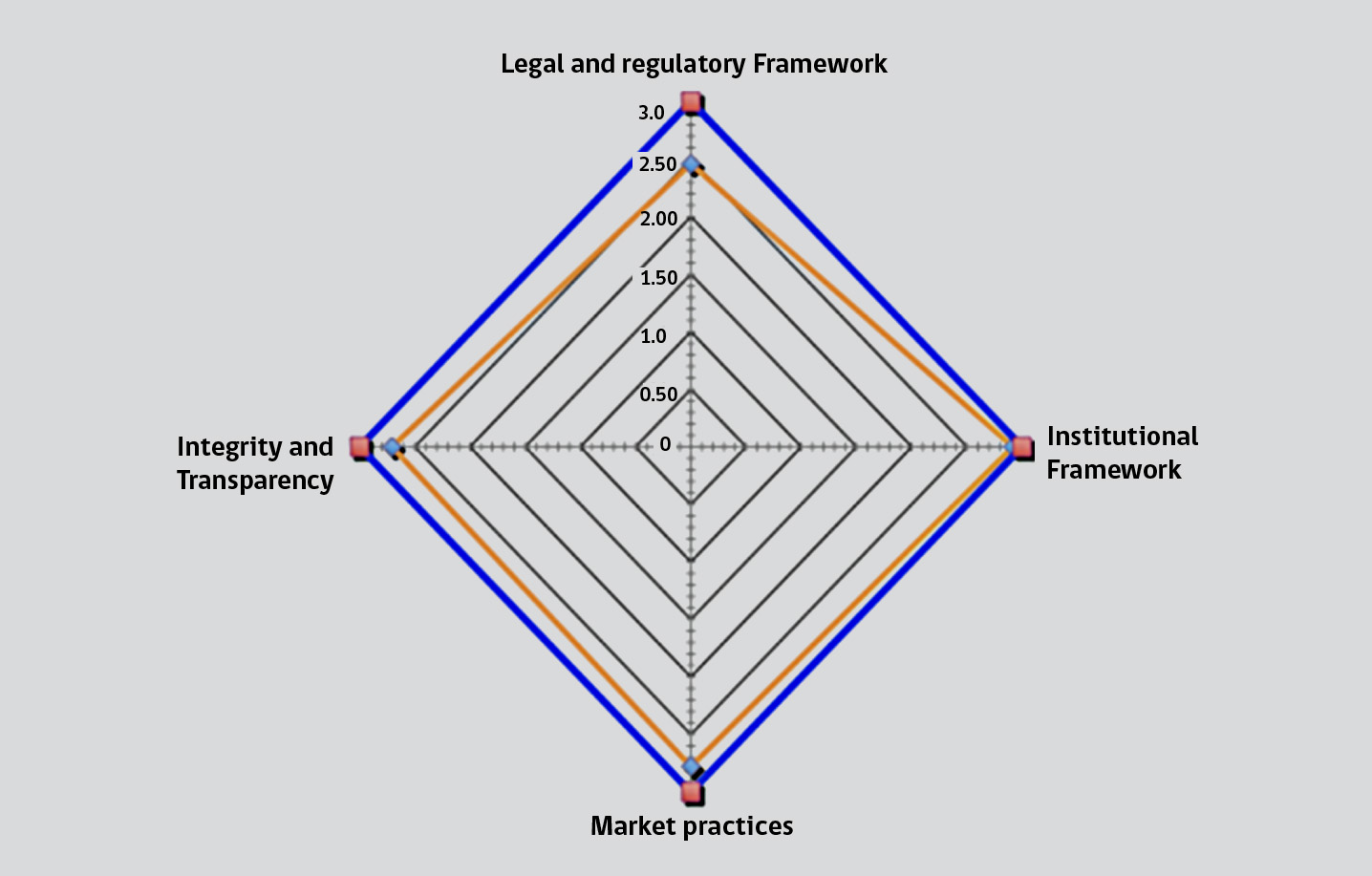 Results were near the optimum, specially in institutional framework.

The dimension with the most prominent GAP was Legal and Regulatory, were the mission which assessed the system note the dissimilarity of norms between goods and services, and public works.
OECD / DAC RESULTS:
Broad Institutional View
of the System
Some thoughts in regard to the methodology:

The Methodology consisted in a deep institutional understanding of the National System, but was not appropriate to engage in reform all the relevant parties:
Results were fundamental in order to keep the track to lever the competition, the openness of the system and the idea of achieving “full transparency”.
Nevertheless that track (increases in: competition, openness and transparency) was already decided before the assessment!

The application of the methodology (unlike the MAPS under current consultation) didn’t account for the origin of the assessment (e.g., a donor requirement OR due to the country's need to implement reforms):
Hence, several recommendations didn’t find the optimum “soil” to cause the required reform
II. Impact Program Evaluation
By Ministry of Finance
Impact Program Evaluation:
By Ministry of Finance
1. Search costs: the time and all costs associated with a buyer matching a seller. In underdeveloped industries, these costs can become an important component of the total cost of the good or service, especially considering that Chile is a country of more than 4,300 kilometers in length.

2. Negotiation costs: Negotiations are expensive because they may involve long periods of price haggling, questions of the state of the good or quality of service, incentives to conceal information, disagreements, the exercise of a dominant position, etc.

3. Implementation costs: in this case, it can be associated with the cost of each state's distribution in the implementation of a platform or a procurement system (not necessarily electronic). When these costs are very high, some transactions may stop happening. ChileCompra generates efficiencies both through economies of scale and through the reduction of duplication of activities.
The aim was to determine if ChileCompra's mission and strategic objectives are conducive to reducing market failures.

The following are the most relevant market failures in the field of public procurement. Transaction Costs:
Impact Program Evaluation:
1. Adverse selection: The supplier (or buyer) of a good or service is not able to distinguish between different types of buyers (or suppliers), generating a poor balance. As an example, if a provider offers life insurance, but is unable to distinguish the level of risk aversion of its potential customers, a possible result is that life insurance is offered at an average price, subsidizing more risky persons in detriment of the most cautious.

2. Moral hazard: Given the contracting of the good or service, the incentives of the supplier or buyer change, creating a poor balance. As an example, people tend to be more careless when they have purchased auto insurance.
Asymmetries of information:
Impact Program Evaluation:
1. Transparency: Transparency limits "bad practices" in the supply chain since any vicious act could be detected, denounced and eventually sanctioned. "Non-transparency", on the other hand, generates that the good or service is not acquired from a supplier with the lowest marginal cost. That situation generates a transaction in detriment of the State as a whole. In this context, "non-transparency" will be considered as an externality since the person who generates the benefit does not pay the social cost (buy at a marginal cost that is not the lowest).

2. Incentives to sustainability: Incentives to sustainability bring the private marginal cost to the marginal social cost, partially solving the coordination problem, since no supplier has incentives alone to offer products or services with sustainable criteria. Hiring services or purchasing goods that are produced sustainably have a benefit for the State, since they do incorporate the cost of negative externalities (or do not incorporate the benefit of the positive externalities) produced by the purchases of the organisms alone.
Externalities:
Impact Program Evaluation:
What is measured here is the causality of the strategic products of Chilecompra (Observatory, Public Procurement Electronic System, Framework Agreements, Services to Users).

If the strategic product is causally connected with the market failure (and with the institutional objectives), then the quantitative assessment in specific aspects is performed.
Impact Program Evaluation:
The results were (very) positive, both in terms of causality and performance of each strategic product. Some interesting results:
Benchmark of savings with several industries:
Evolution of Average Cost per Purchase Order of Framework Agreements:
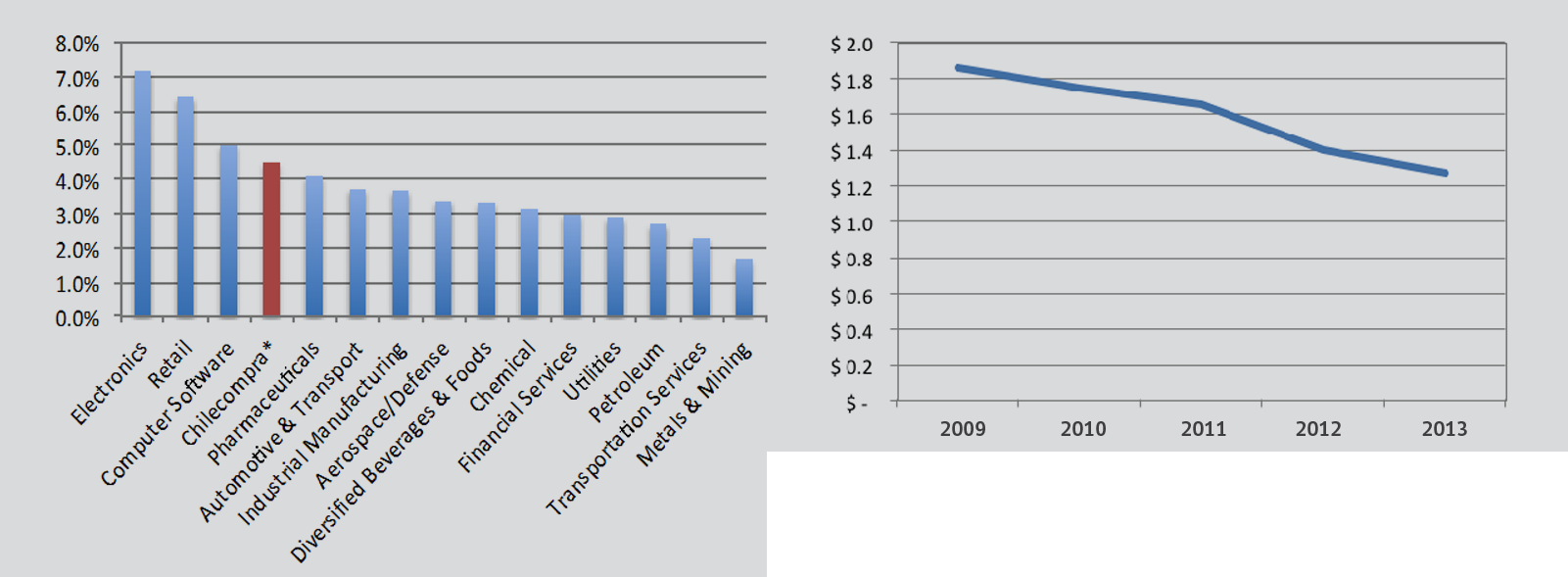 III. Chile: 
Measuring Public Procurement: 
Performance Indicators
Performance Indicators from Chile
The following are the indicators used to assess the performance of the procurement:
Comments:

The main difficulties with this kind of indicators are: 
i.- to avoid the idea of an optimum and 
ii.- to boost the logic of strategic management

Specially when they are used to assess performance of specific organizations.

Continuous performance evaluation
IV. Chile:
Pilot Country to Test the New MAPS
Chile: Pilot
1. First of all, because a long time has passed since the last comprehensive (systemic) evaluation

2. Is the opportunity to re-engage in the issue of public procurement the relevant stakeholders

3. Allows to contrast diagnoses that have been configured since the last full-evaluation

4. The methodology has been considerably improved in terms of scope and addresses primary and secondary objectives in a balanced way

5. Allow us to update our beliefs about how national systems should be in terms of:
Public works
State owned enterprises
Public Procurement Public Policy
The role of CPBs in the system
Why are we excited to do this evaluation?
Chile: Pilot
To contribute to the development of the methodology

Involve in a long term relationship relevant high-level actors

Identification of relevant GAPS and a way to face them

Customization of recommendations based on our national characteristics and institutional context (the new MAPS has a relevant section devoted to this aspect)

That is to say, many things that can be summarized in “customized advice regarding the results”.
What are we expecting from the Pilot?
Measuring Public Procurement
The Case of Chile
December, 2016